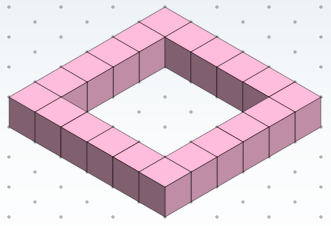 How many connecting cubes do you need to create this model?
Describe how you might group the cubes so you do not need to count each one.
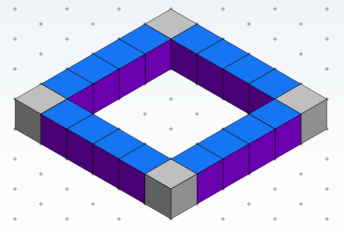 How would you calculate the number of cubes if you saw this?
What equation would you write?
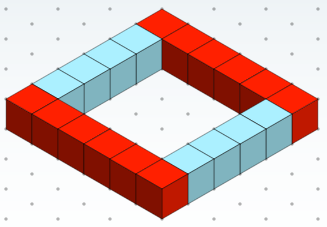 How would you calculate the number of cubes if you saw this?
What equation would you write?
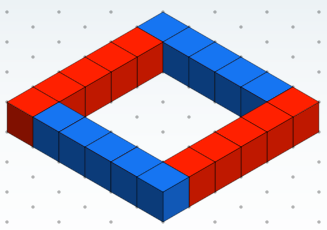 How would you calculate the number of cubes if you saw this?
What equation would you write?
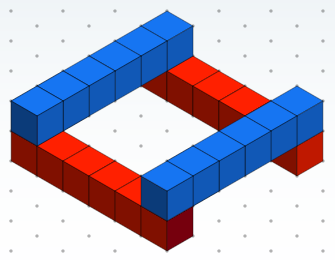 How would you calculate the number of cubes if you saw this?
What equation would you write?
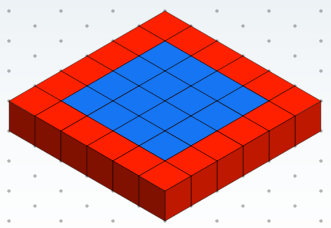 How would you calculate the number of cubes if you saw this?
What equation would you write?
Here are three members of a growing pattern in sequence.
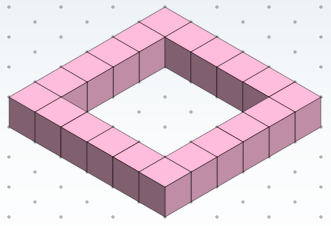 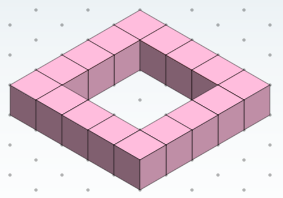 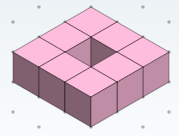 What do you notice about features that change and features that stay the same?
Imagine someone gave you 96 cubes to build a model in this pattern. How long would the side length of your model be in cubes?
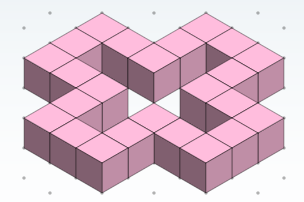 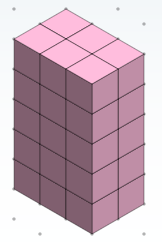 Here are some other models made from cubes.
They are also one member of a sequence of that grows.
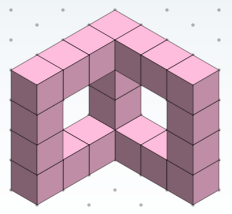 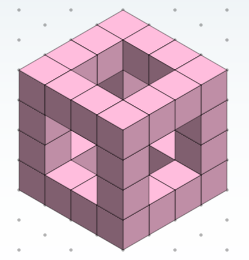 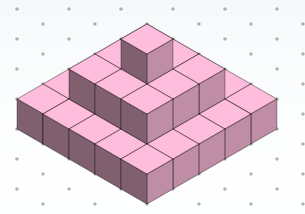